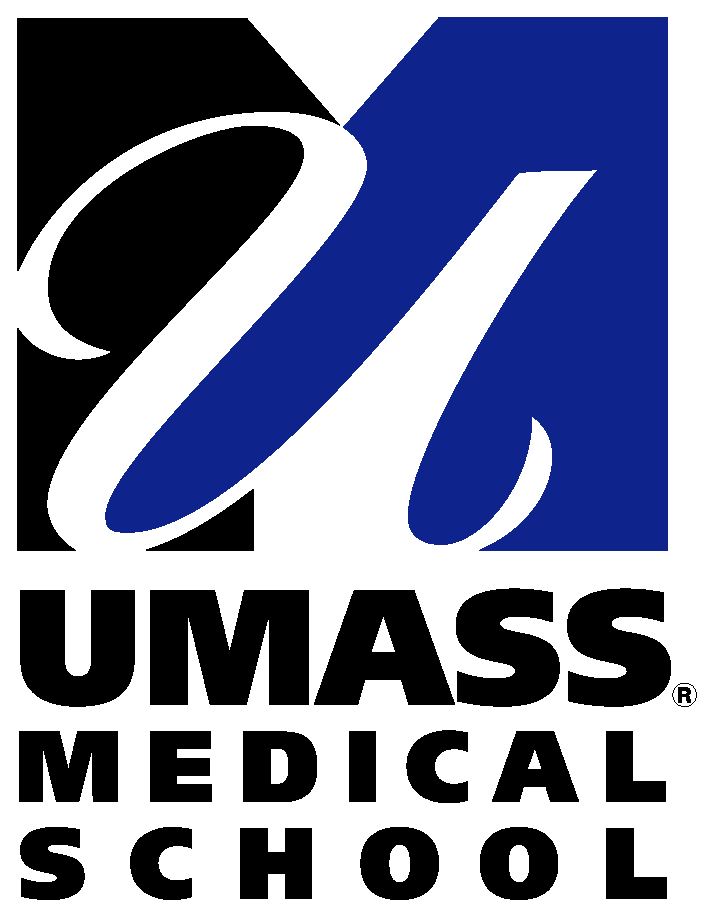 Enhancer Predictions in Mouse
Jill Moore
Weng Lab
January 2016
1
Approaches for Predicting Enhancers
Approach #1 – 
Center predictions on DNase Peaks. 
Optimize peak ranking by incorporating H3K27ac data


Approach #2 – 
Center predictions on H3K27ac peaks. 
Optimize peak ranking by incorporating DNase data
2
Controlling For Genome Coverage
Issue #1 - There are more DNase peaks than H3K27ac peaks







Issue #2 – H3K27ac peaks are wider than DNase peaks
3
Controlling For Genome Coverage - Solutions
Step #1 – Control for the number of peaks (use the same number of H3K27ac peaks and DNase peaks)

Step #2 –Set all peak widths to 300 bp centered around summit (H3K27ac) or center of peak (DNase)
4
Methods
We intersected peaks with VISTA elements using Bedtools and required each peak to overlap at least 5% of the VISTA element









For DNase, we used only replicate 1 datasets. For H3K27ac, we used the combined replicate datasets
5
Methods
We generated PR curves by ranking the peaks by different metrics such as p-value, signal, and average ranked signal

We assigned VISTA elements that do NOT overlap a peak signals of 0 and p-values of 1. These regions are the straight lines at the end of each PR curve
6
Part I Results
7
Hindbrain – DNase Peak Space
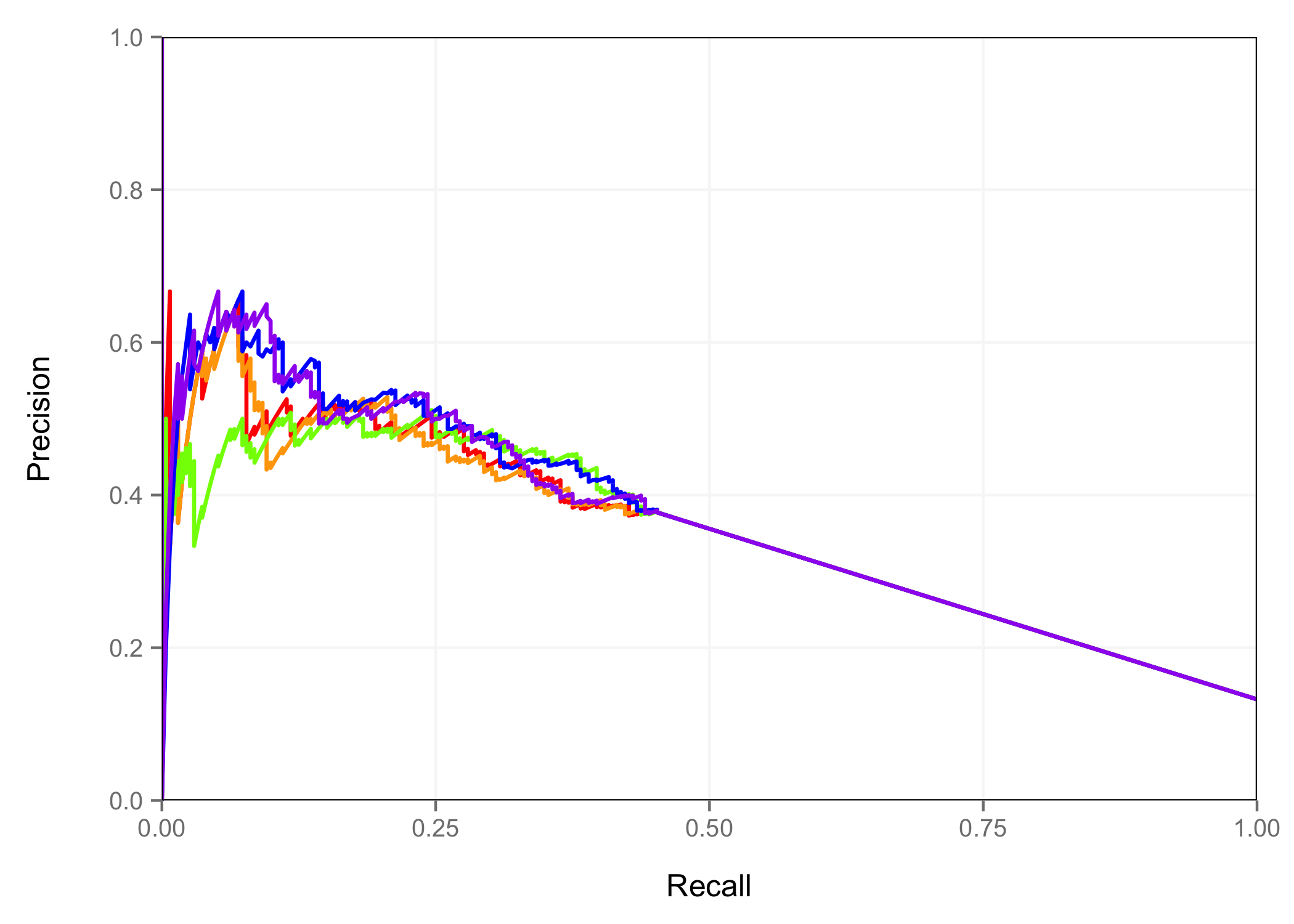 Peak P-value
DNase Signal
H3K27ac Signal
DNase Signal + H3K27ac Signal
DNase P-value +H3K27ac Signal
8
Hindbrain – H3K27ac Peak Space
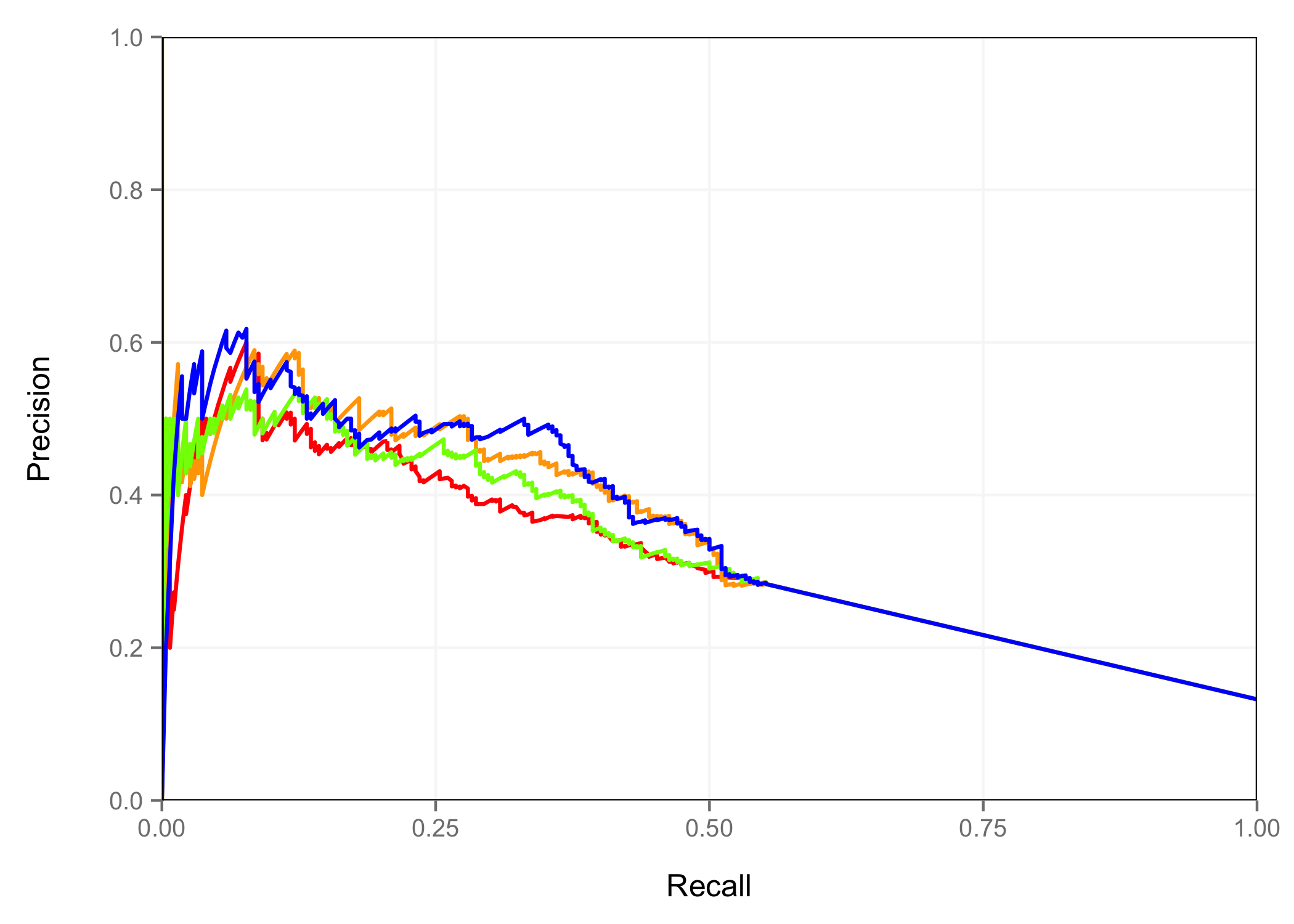 Peak P-value
DNase Signal
H3K27ac Signal
DNase Signal + H3K27ac Signal
9
Hindbrain – All Results
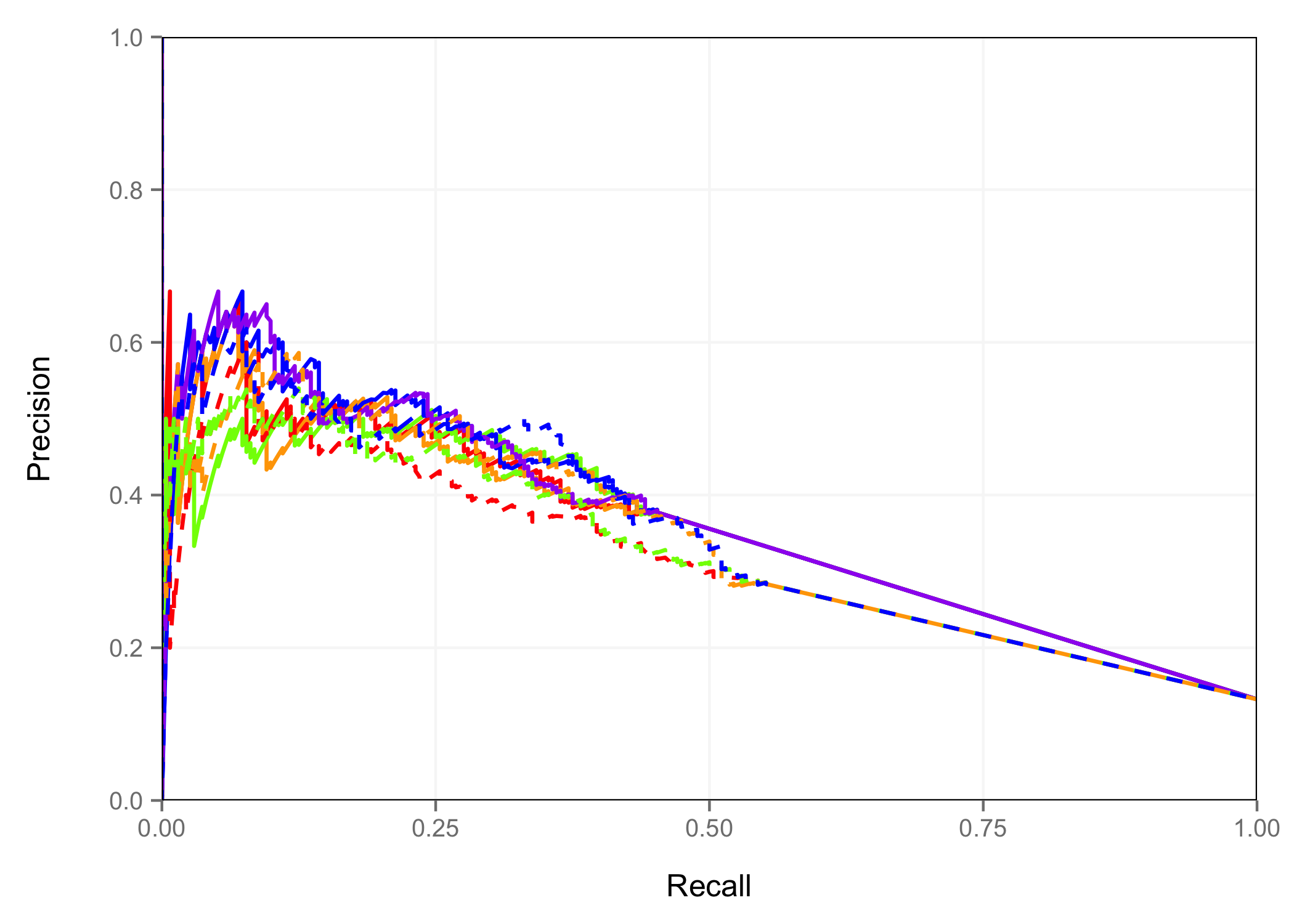 Peak P-value
DNase Signal
H3K27ac Signal
DNase Signal + H3K27ac Signal
DNase P-value +H3K27ac Signal
DNase Peaks
Peak P-value
DNase Signal
H3K27ac Signal
DNase Signal + H3K27ac Signal
H3K27ac Peaks
10
Limb – DNase Peak Space
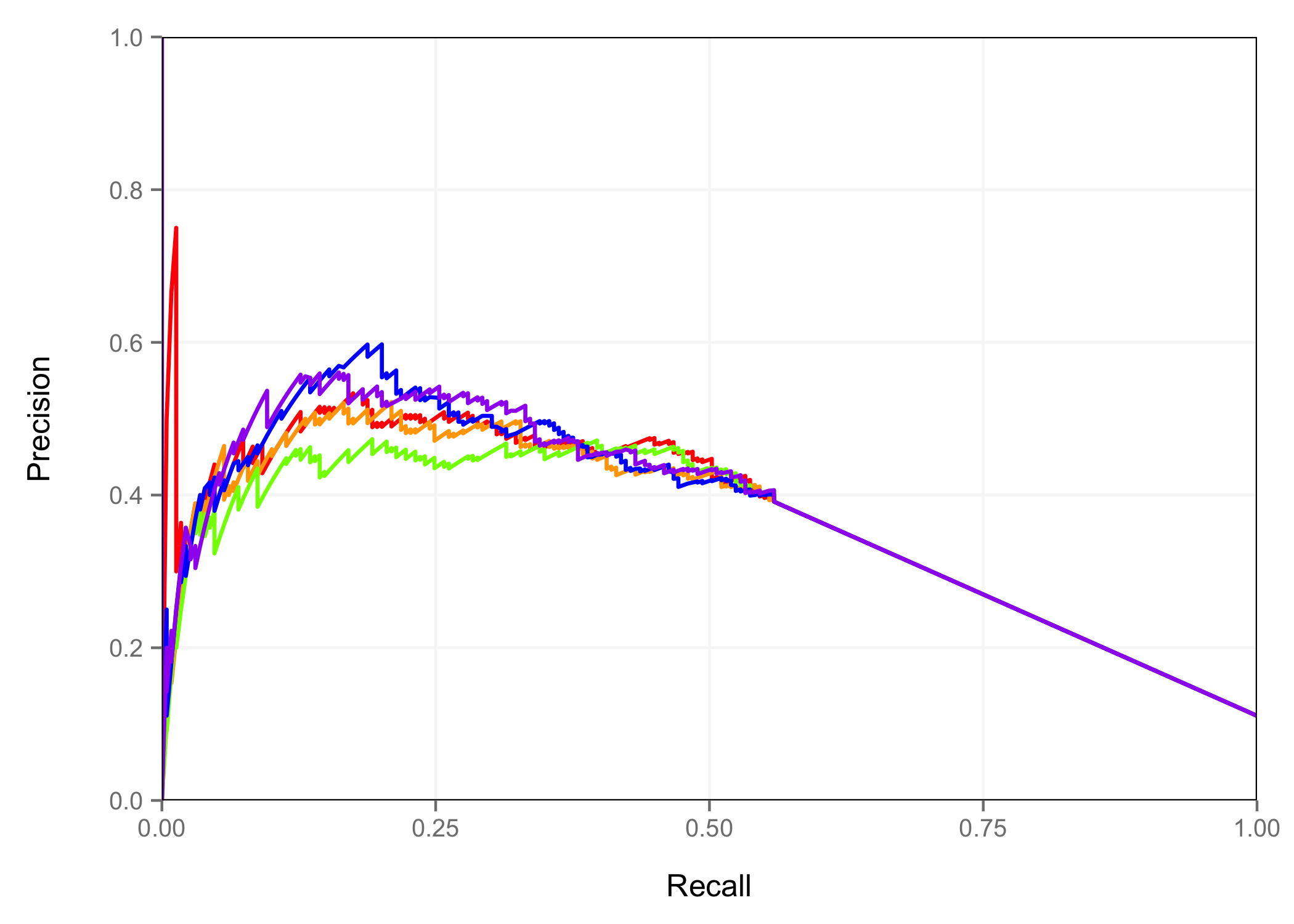 Peak P-value
DNase Signal
H3K27ac Signal
DNase Signal + H3K27ac Signal
DNase P-value +H3K27ac Signal
11
Limb – H3K27ac Peak Space
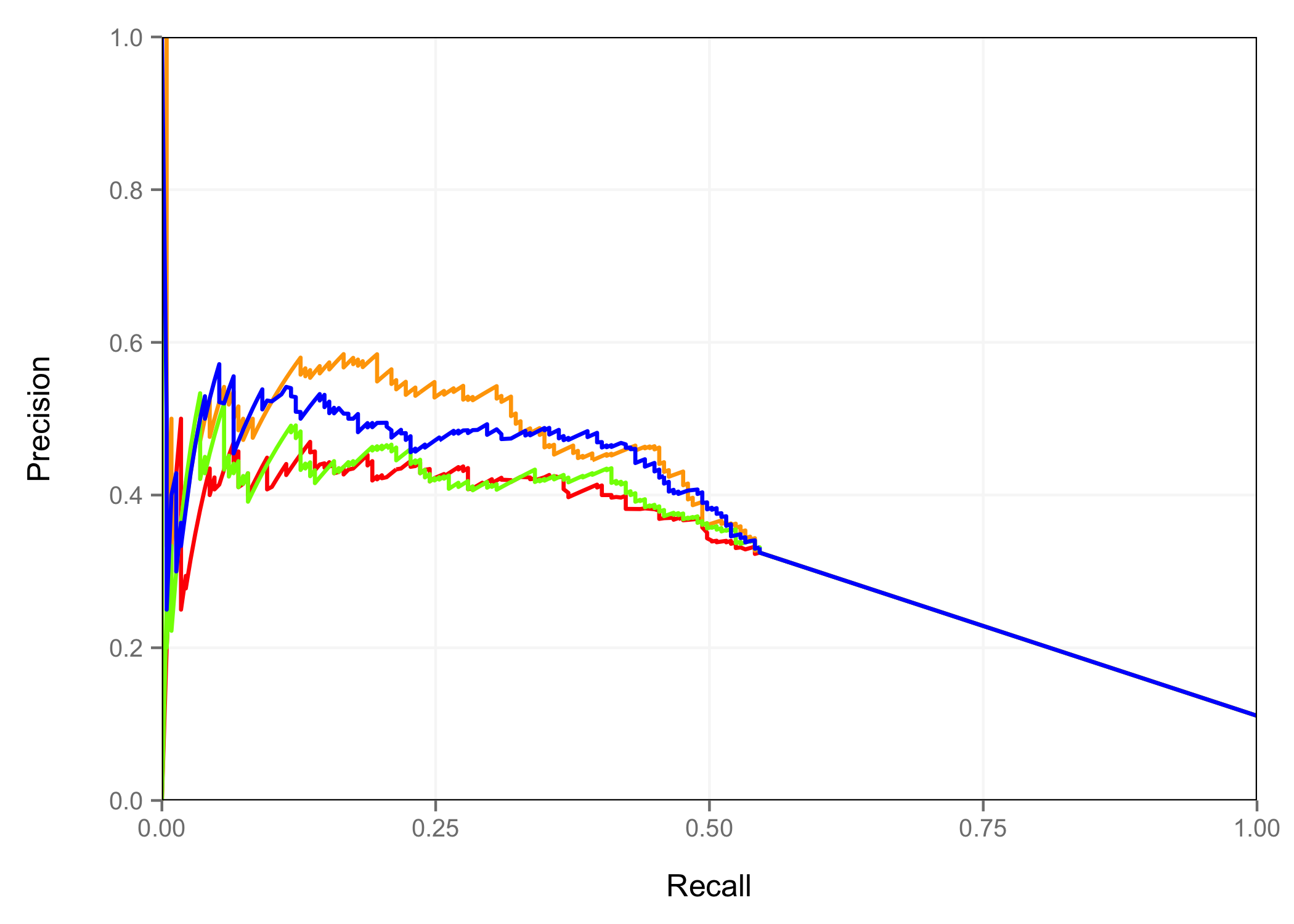 Peak P-value
DNase Signal
H3K27ac Signal
DNase Signal + H3K27ac Signal
12
Limb – All Results
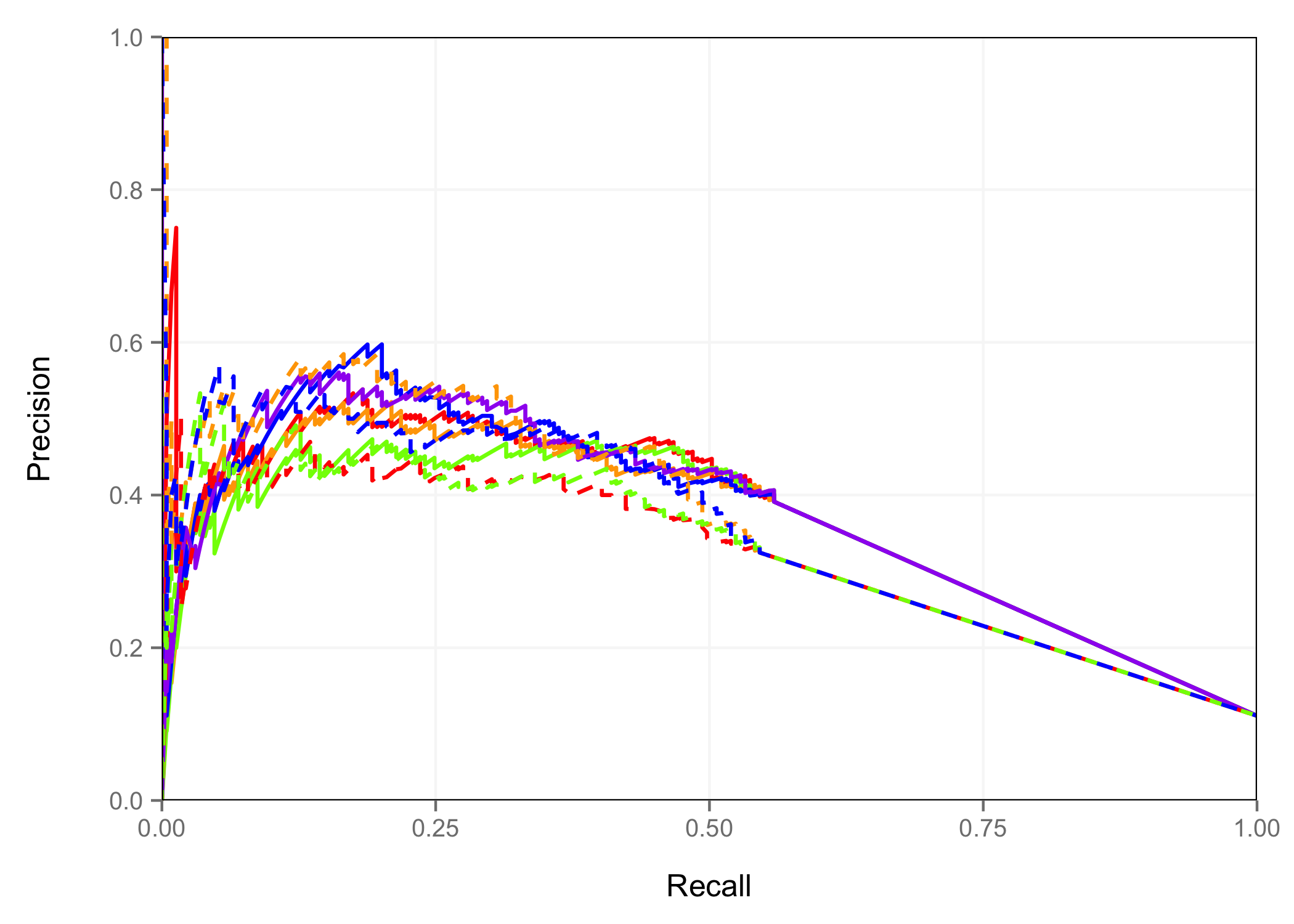 Peak P-value
DNase Signal
H3K27ac Signal
DNase Signal + H3K27ac Signal
DNase P-value +H3K27ac Signal
DNase Peaks
Peak P-value
DNase Signal
H3K27ac Signal
DNase Signal + H3K27ac Signal
H3K27ac Peaks
13
Midbrain – DNase Peak Space
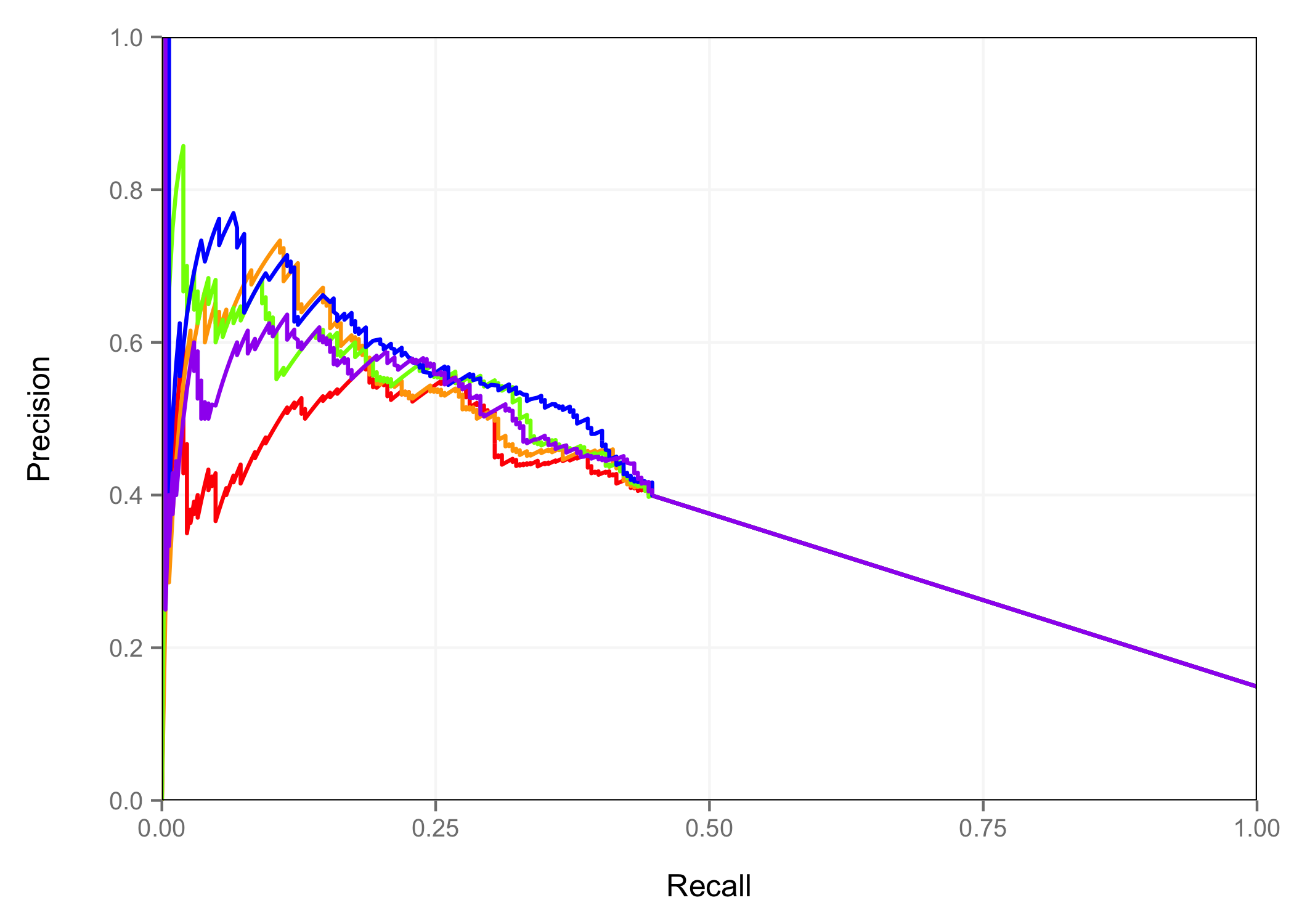 Peak P-value
DNase Signal
H3K27ac Signal
DNase Signal + H3K27ac Signal
DNase P-value +H3K27ac Signal
14
Midbrain – H3K27ac Peak Space
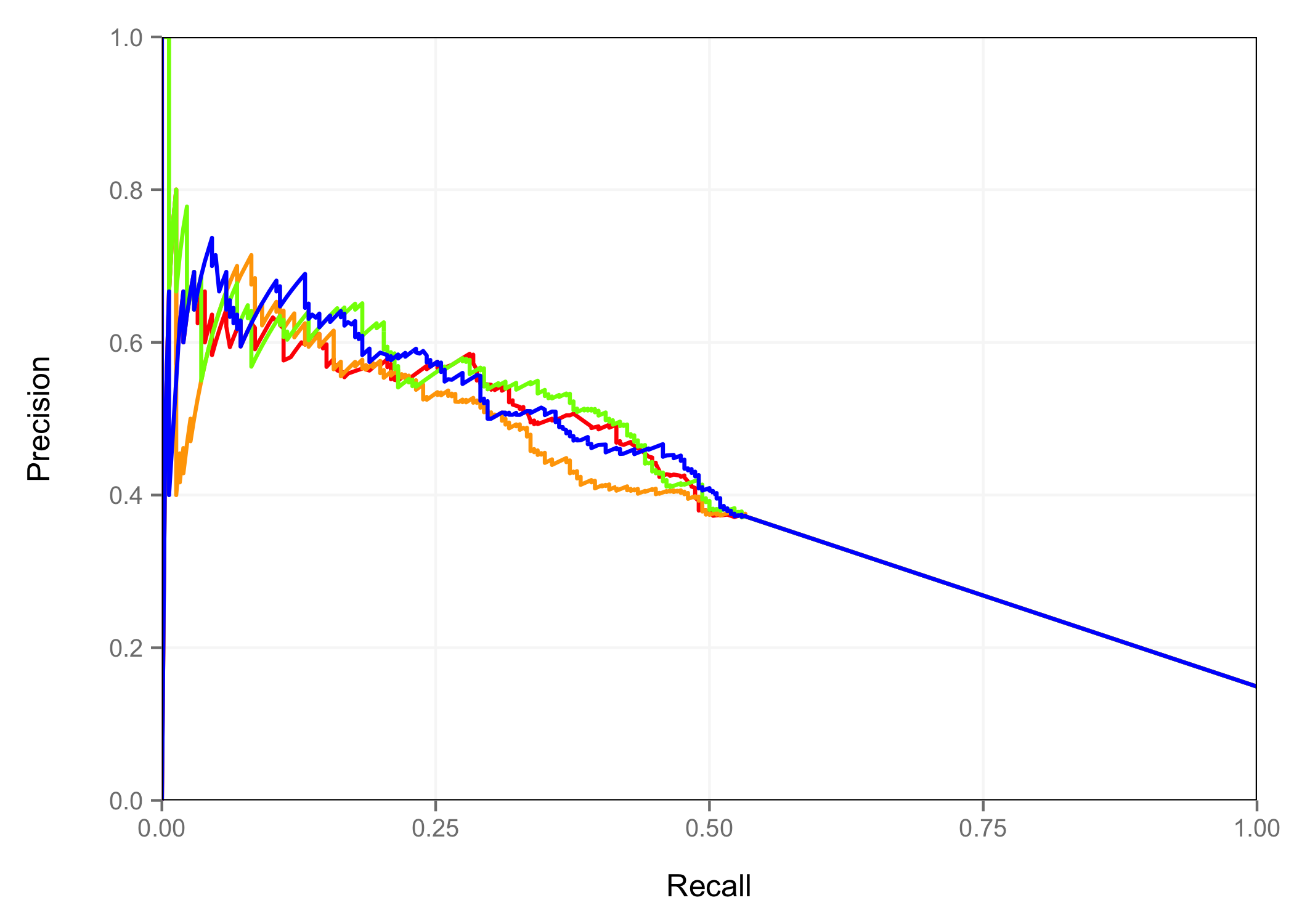 Peak P-value
DNase Signal
H3K27ac Signal
DNase Signal + H3K27ac Signal
15
Midbrain – All Results
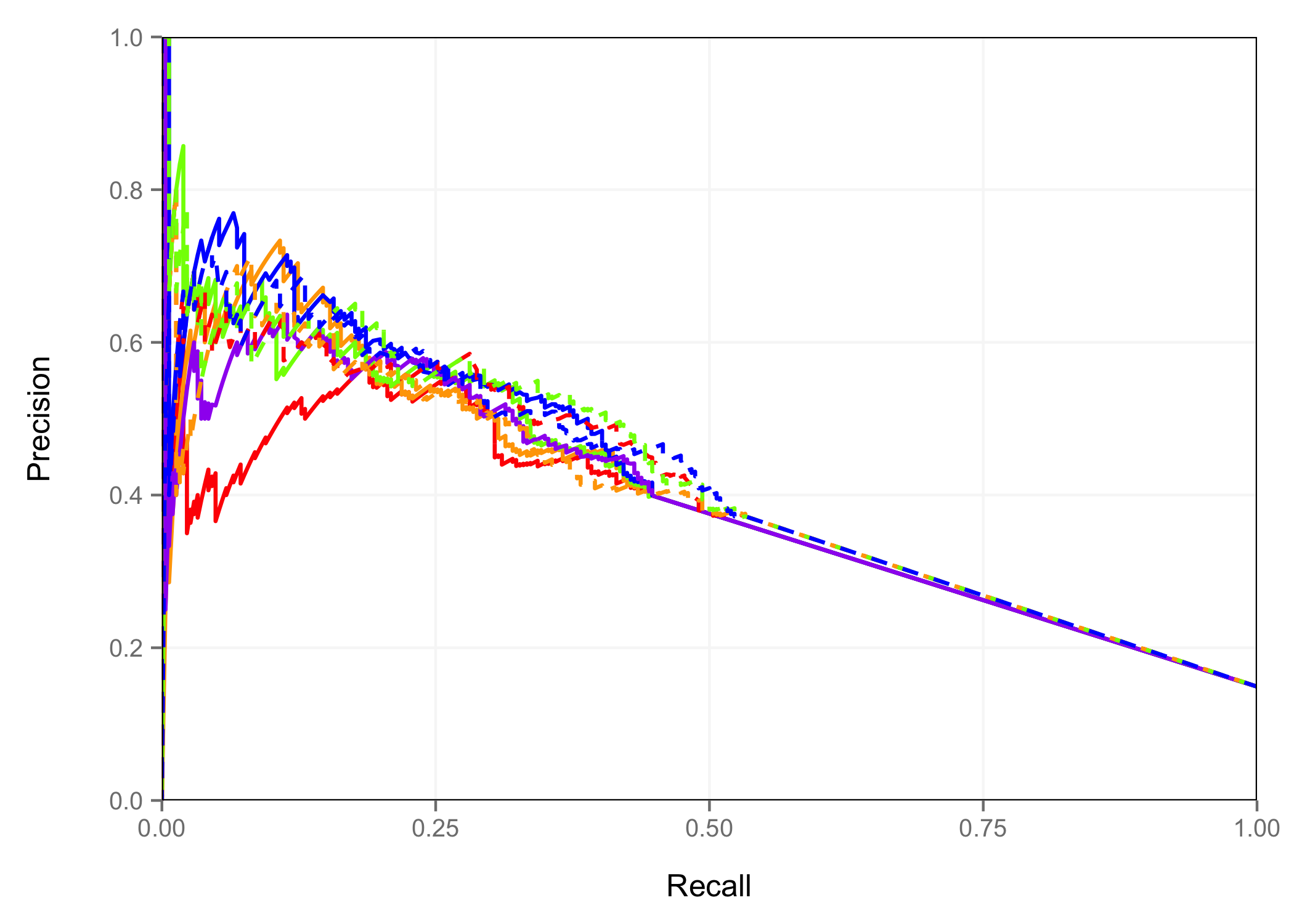 Peak P-value
DNase Signal
H3K27ac Signal
DNase Signal + H3K27ac Signal
DNase P-value +H3K27ac Signal
DNase Peaks
Peak P-value
DNase Signal
H3K27ac Signal
DNase Signal + H3K27ac Signal
H3K27ac Peaks
16
Neural Tube – DNase Peak Space
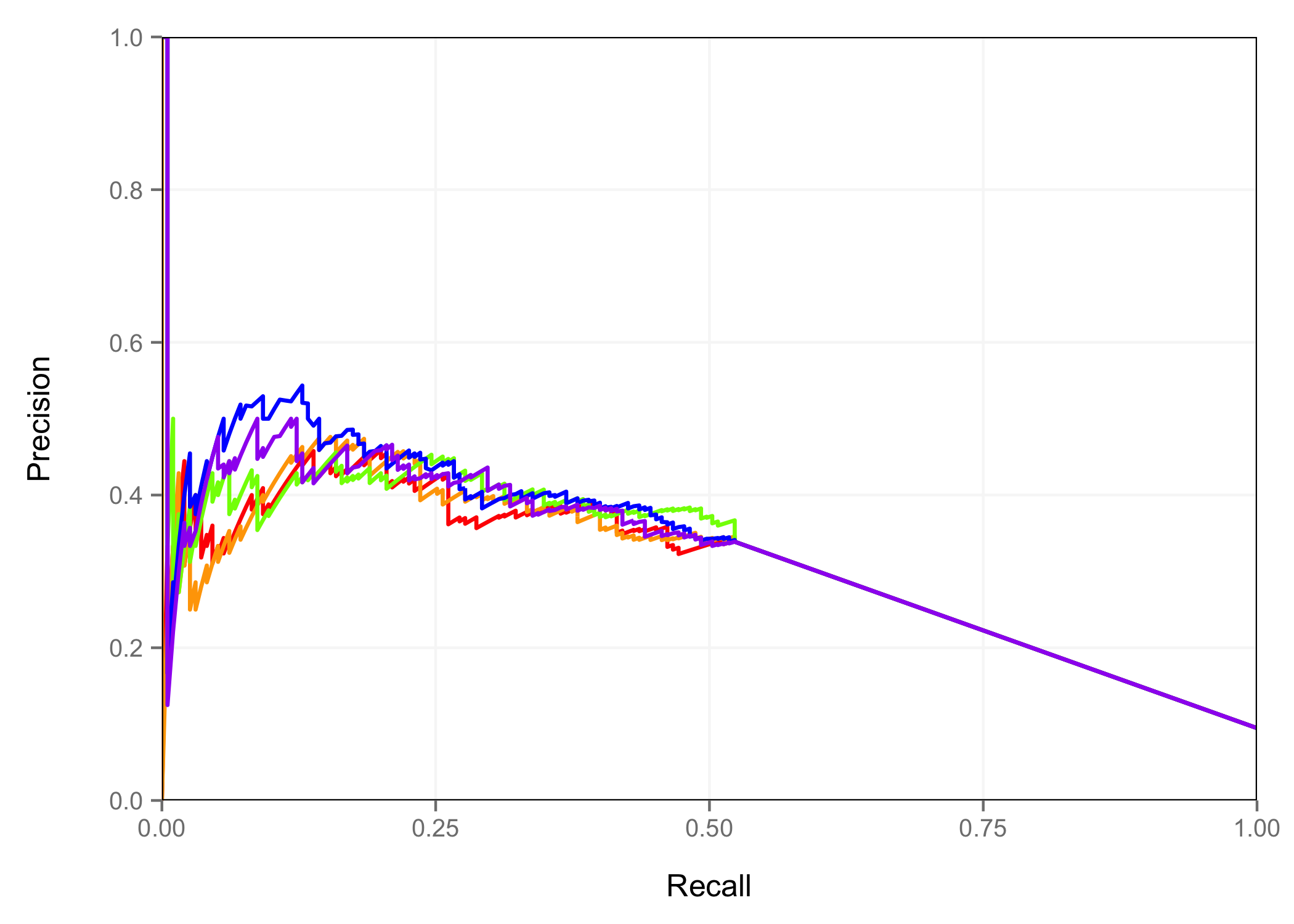 Peak P-value
DNase Signal
H3K27ac Signal
DNase Signal + H3K27ac Signal
DNase P-value +H3K27ac Signal
17
Neural Tube – H3K27ac Peak Space
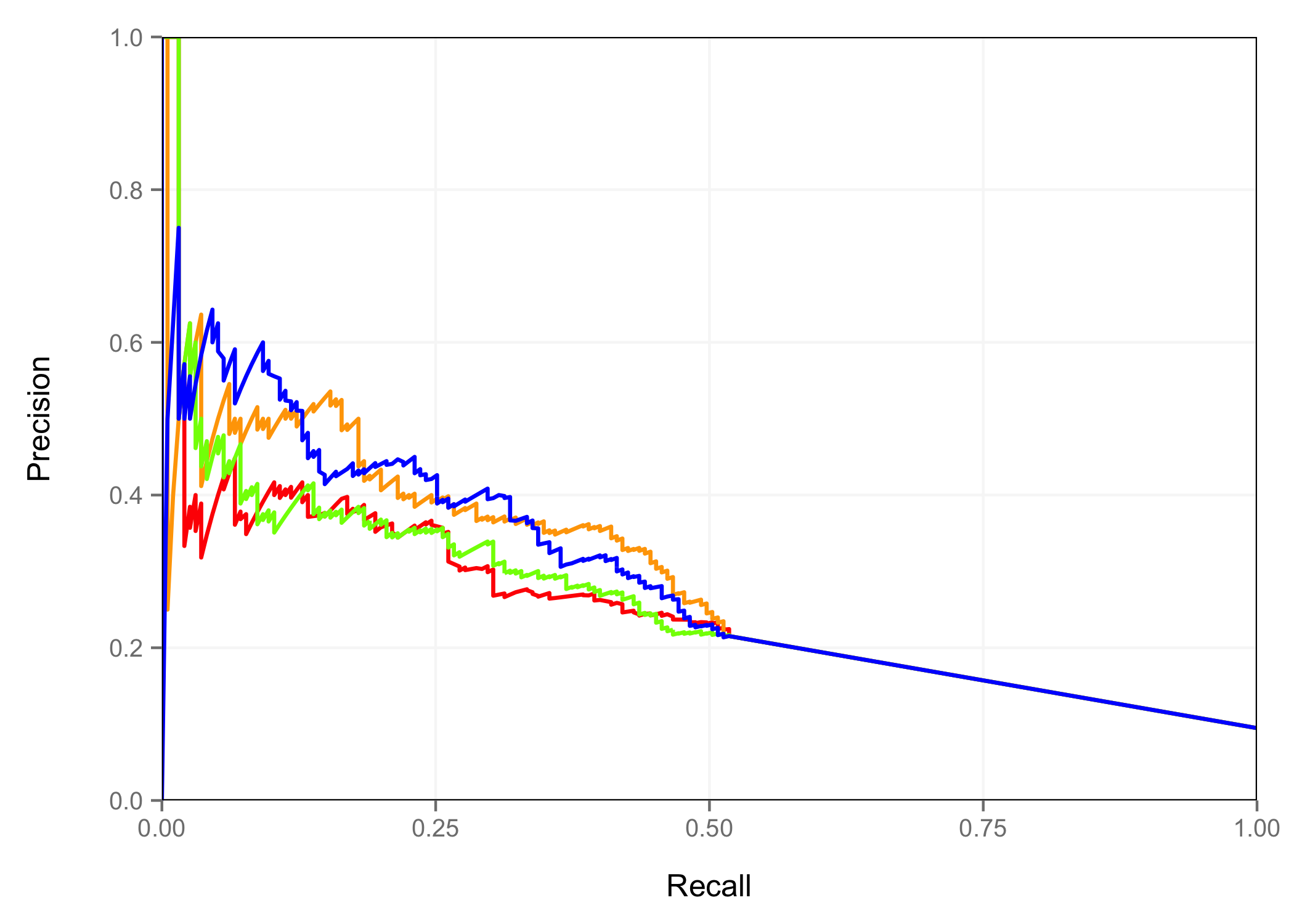 Peak P-value
DNase Signal
H3K27ac Signal
DNase Signal + H3K27ac Signal
18
Neural Tube – All Results
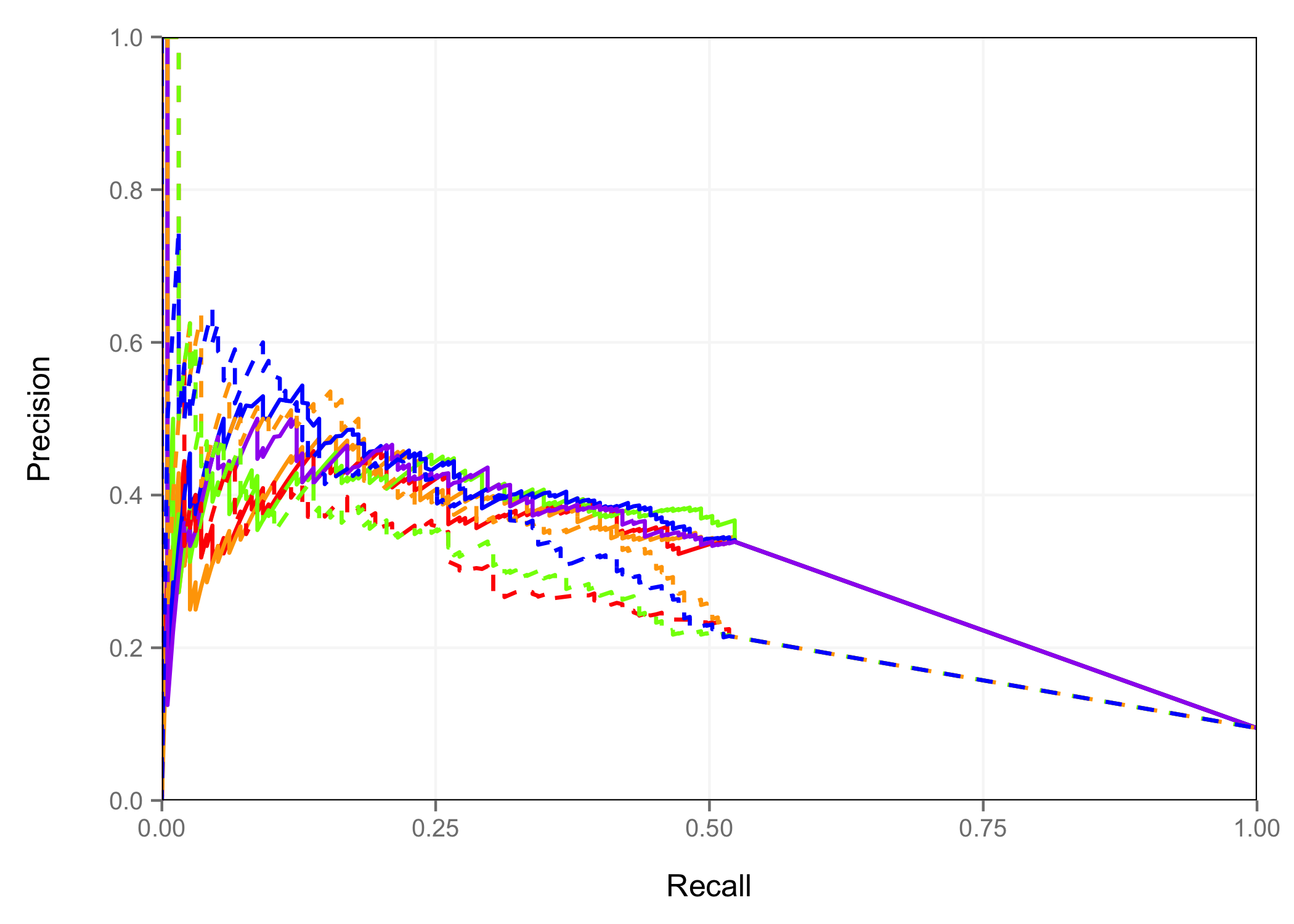 Peak P-value
DNase Signal
H3K27ac Signal
DNase Signal + H3K27ac Signal
DNase P-value +H3K27ac Signal
DNase Peaks
Peak P-value
DNase Signal
H3K27ac Signal
DNase Signal + H3K27ac Signal
H3K27ac Peaks
19
Area Under PR Curves
20
Conclusion – Part I
1. For time point/tissue combinations with DNase data and H3K27ac data: 
center predictions on DNase peaks
rank peaks based on an average rank of DNase and H3K27ac signal

2. For time point/tissue combinations with only H3K27ac data: 
center predictions on H3K27ac peaks
rank peaks based on H3K27ac signal
21
Next Step - Optimizing Parameters
Width of DNase Signal


Width of H3K27ac Signal


Weights of DNase and H3K27ac ranks


Incorporating H3K4me1/2/3 and H3K9ac histone marks


Incorporating methylation data with normal and Bayesian adjusted ranking
22
Next Step - Optimizing Parameters
Width of DNase Signal


Width of H3K27ac Signal


Weights of DNase and H3K27ac ranks


Incorporating H3K4me1/2/3 and H3K9ac histone marks


Incorporating methylation data with normal and Bayesian adjusted ranking
23
Optimal Parameters
Use DNase Signal for 500bp window centered at each DNase peak

Use H3K27ac Signal for 2Kb window centered at each DNase peak (or H3K27ac peak)

Weighing DNase more in the average rank slightly helps in DNase Peak Space

Addition of methylation slightly helps in H3K27ac Peak Space

All other options decrease performance or have inconsistent improvements across tissues
24
Adjusting Weights of Average Rank –
 DNase Peak Space
25
Note: All DNase Rep1 Peaks were used in this analysis
Hindbrain
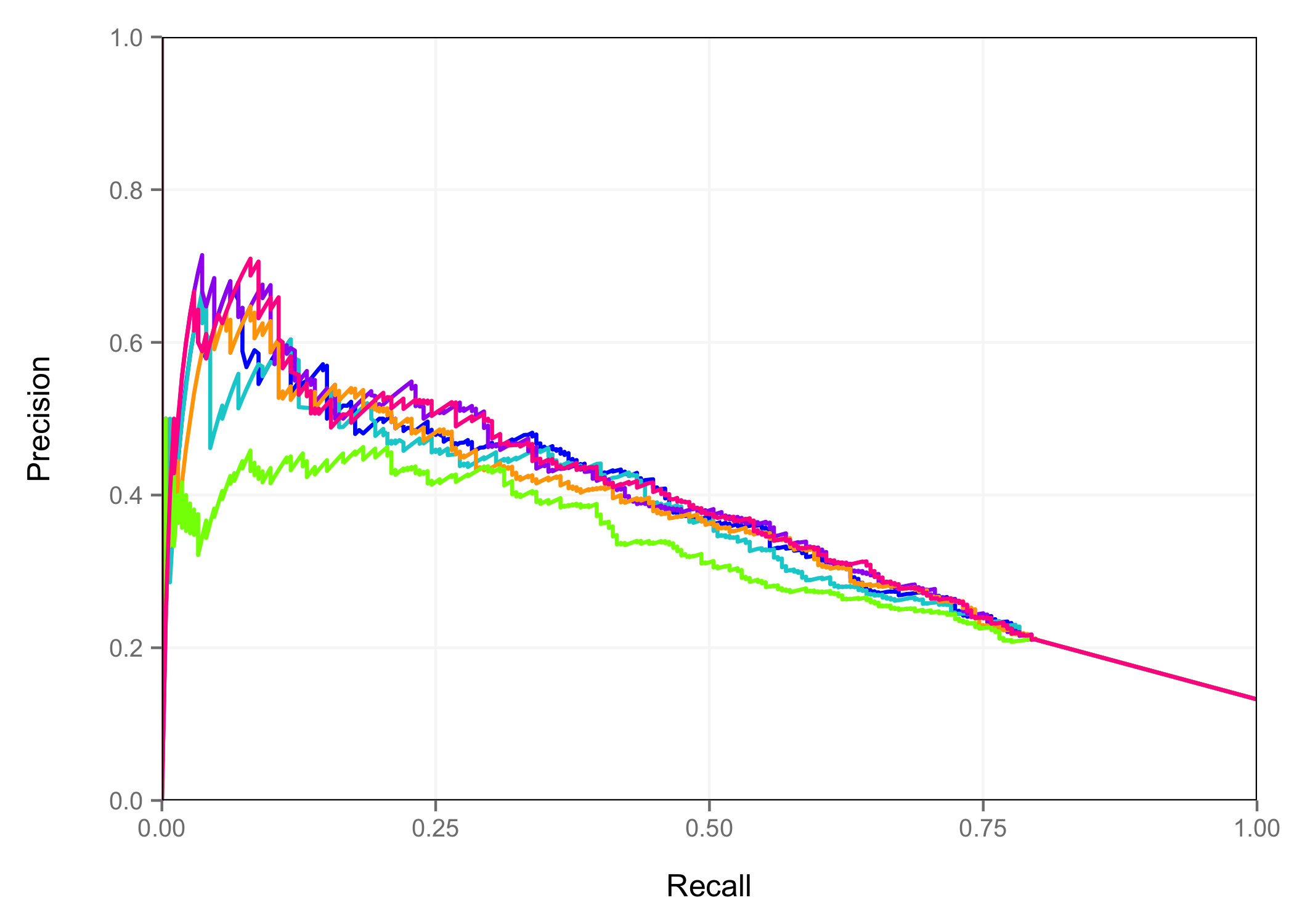 DNase Signal
H3K27ac Signal
DNase Signal + H3K27ac Signal
4 x DNase Signal + H3K27ac Signal
2 x DNase Signal + H3K27ac Signal
DNase Signal + 2 x H3K27ac Signal
26
Limb
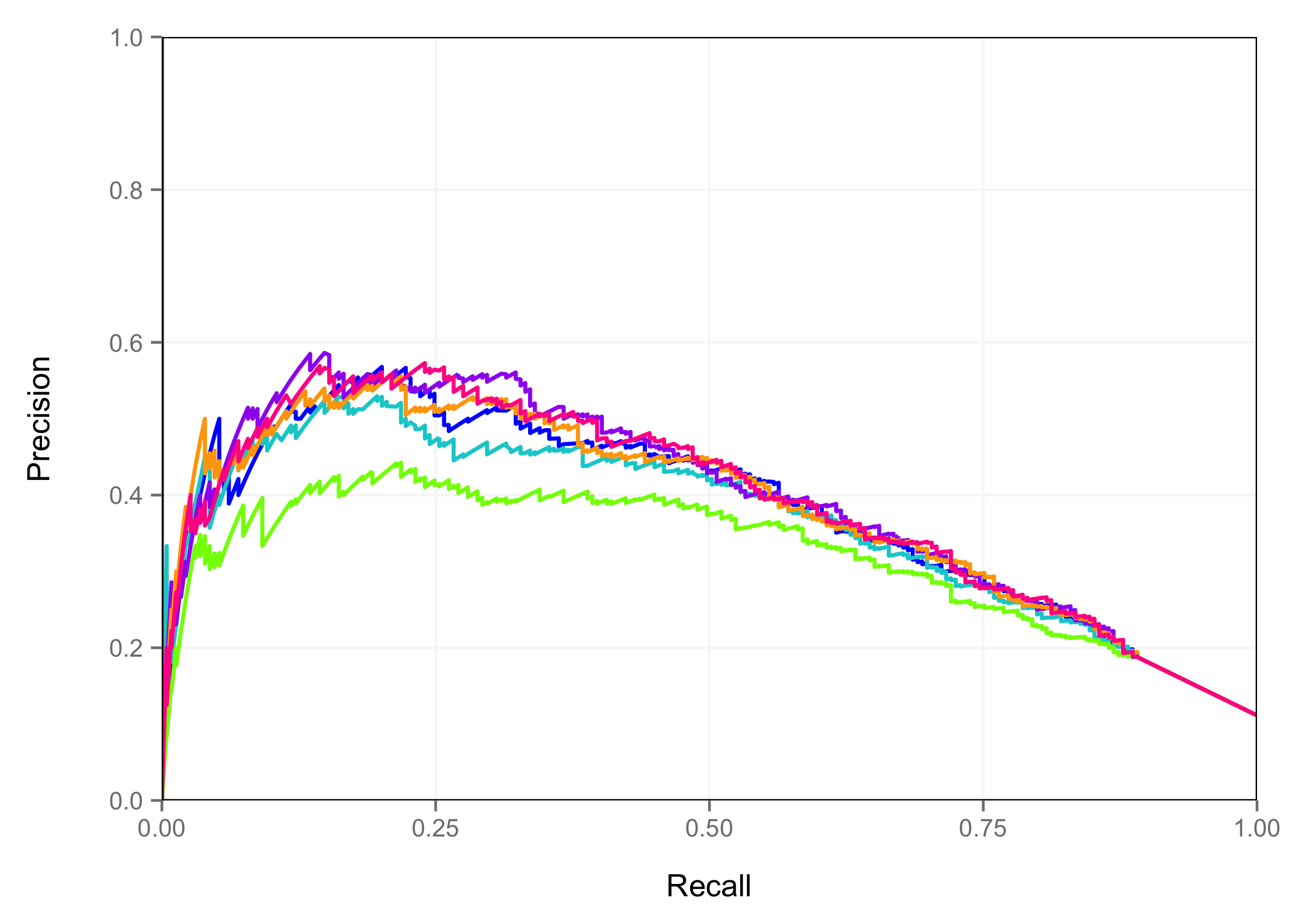 DNase Signal
H3K27ac Signal
DNase Signal + H3K27ac Signal
4 x DNase Signal + H3K27ac Signal
2 x DNase Signal + H3K27ac Signal
DNase Signal + 2 x H3K27ac Signal
27
Midbrain
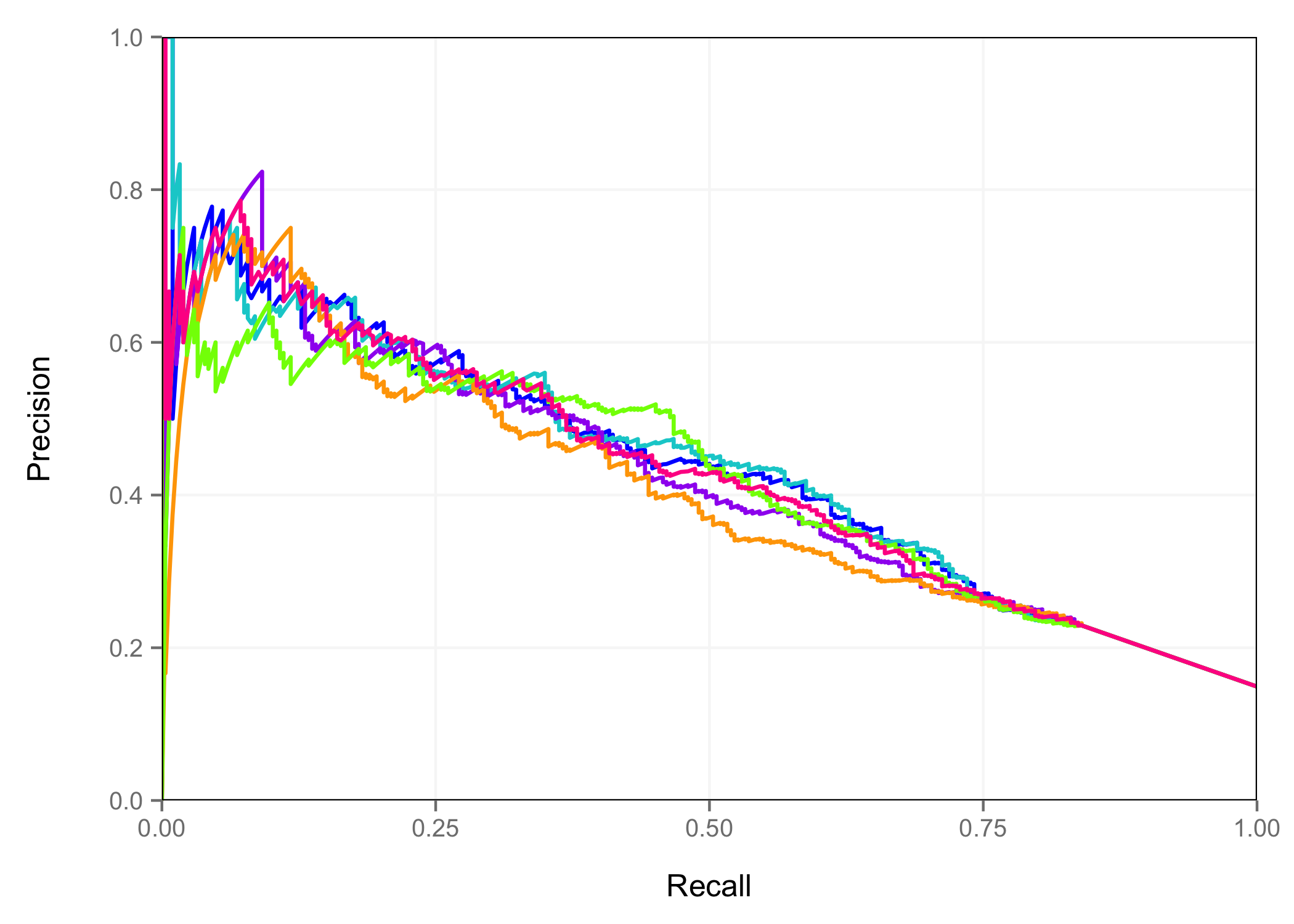 DNase Signal
H3K27ac Signal
DNase Signal + H3K27ac Signal
4 x DNase Signal + H3K27ac Signal
2 x DNase Signal + H3K27ac Signal
DNase Signal + 2 x H3K27ac Signal
28
Neural Tube
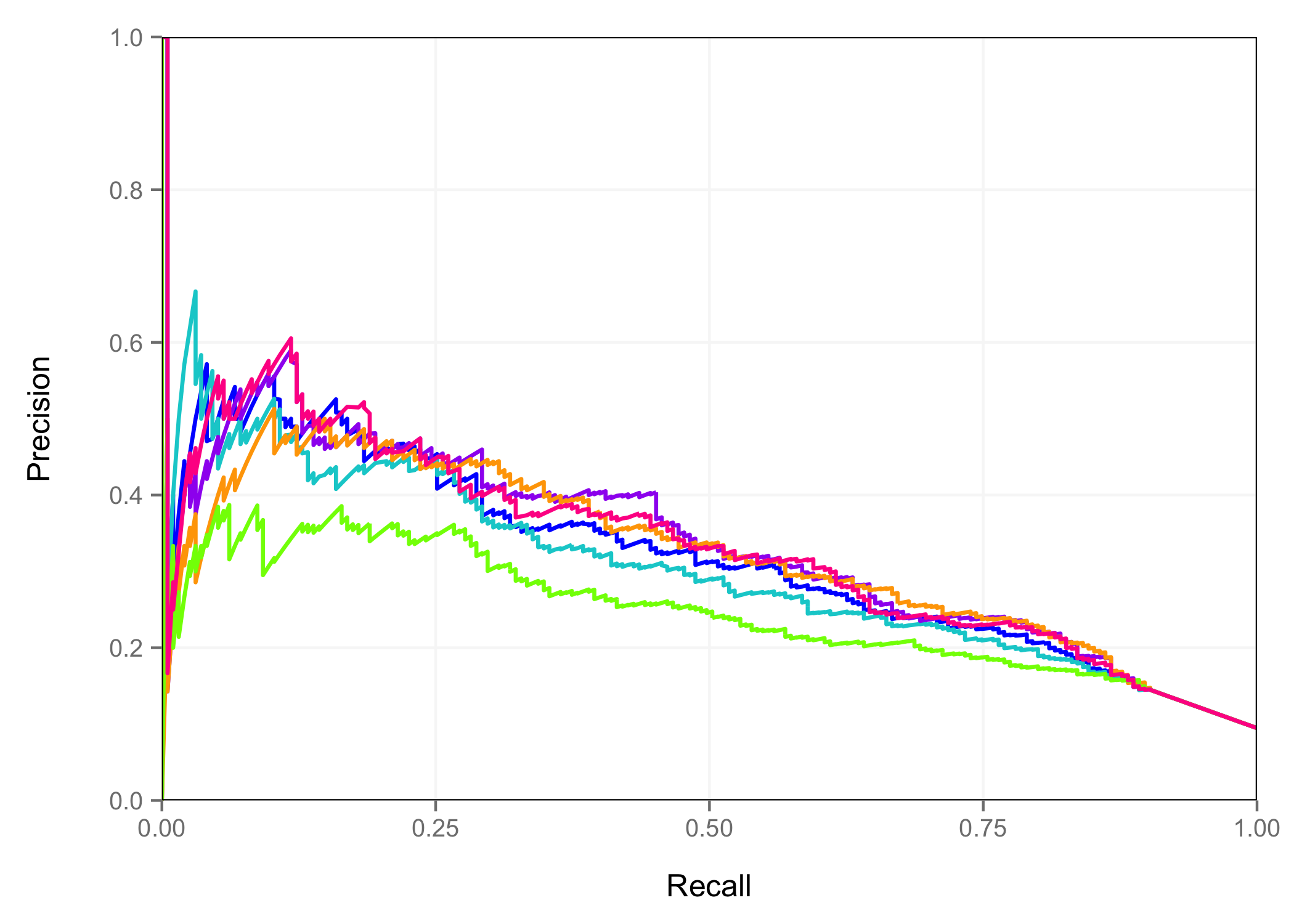 DNase Signal
H3K27ac Signal
DNase Signal + H3K27ac Signal
4 x DNase Signal + H3K27ac Signal
2 x DNase Signal + H3K27ac Signal
DNase Signal + 2 x H3K27ac Signal
29
Area Under PR Curves
30
Methylation Results – H3K27ac Peak Space
31
Hindbrain – H3K27ac Peak Space
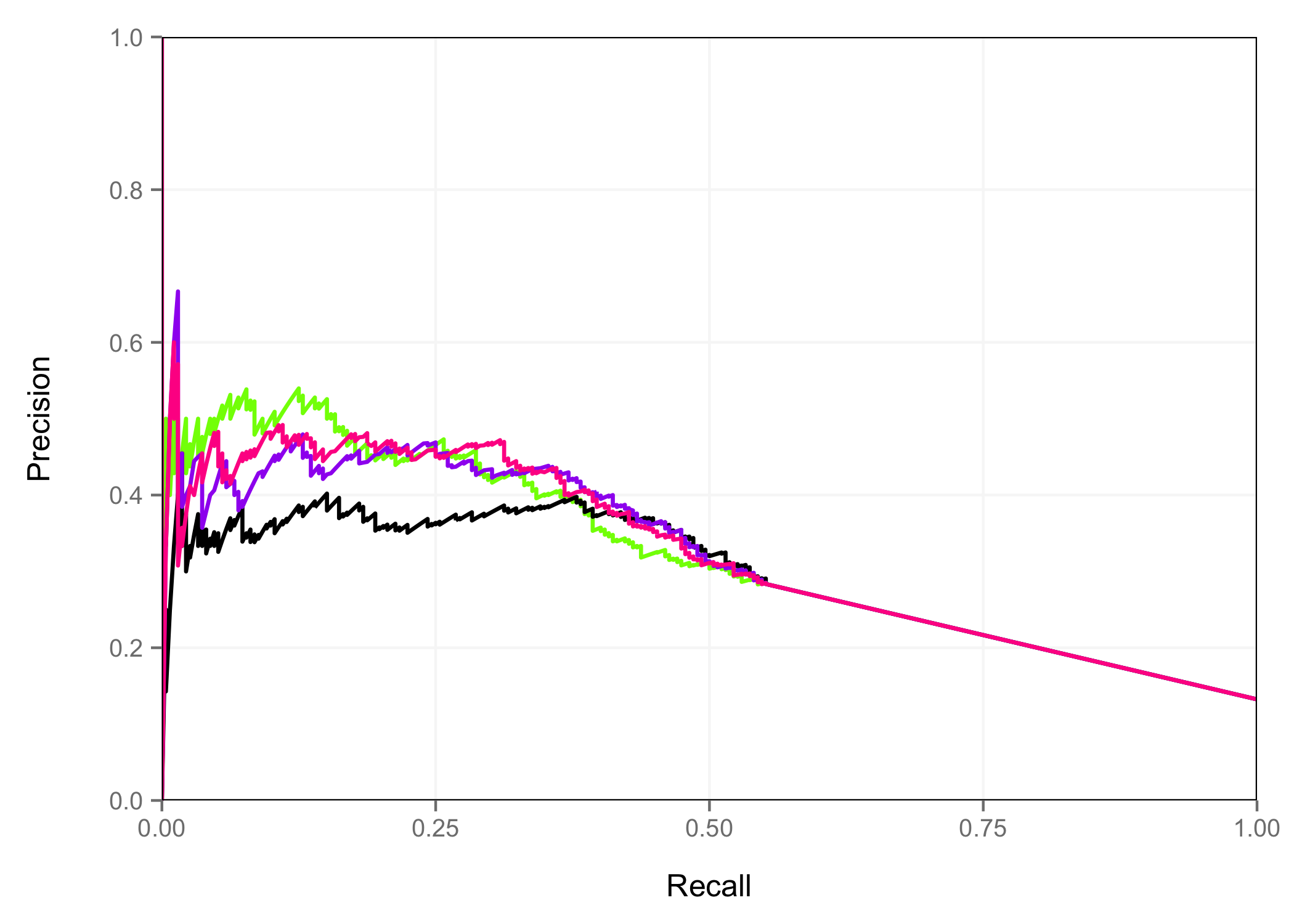 H3K27ac Signal
% Methylated CpG
H3K27ac Signal + Methylation
H3K27ac Signal x 2 + Methylation
32
Limb – H3K27ac Peak Space
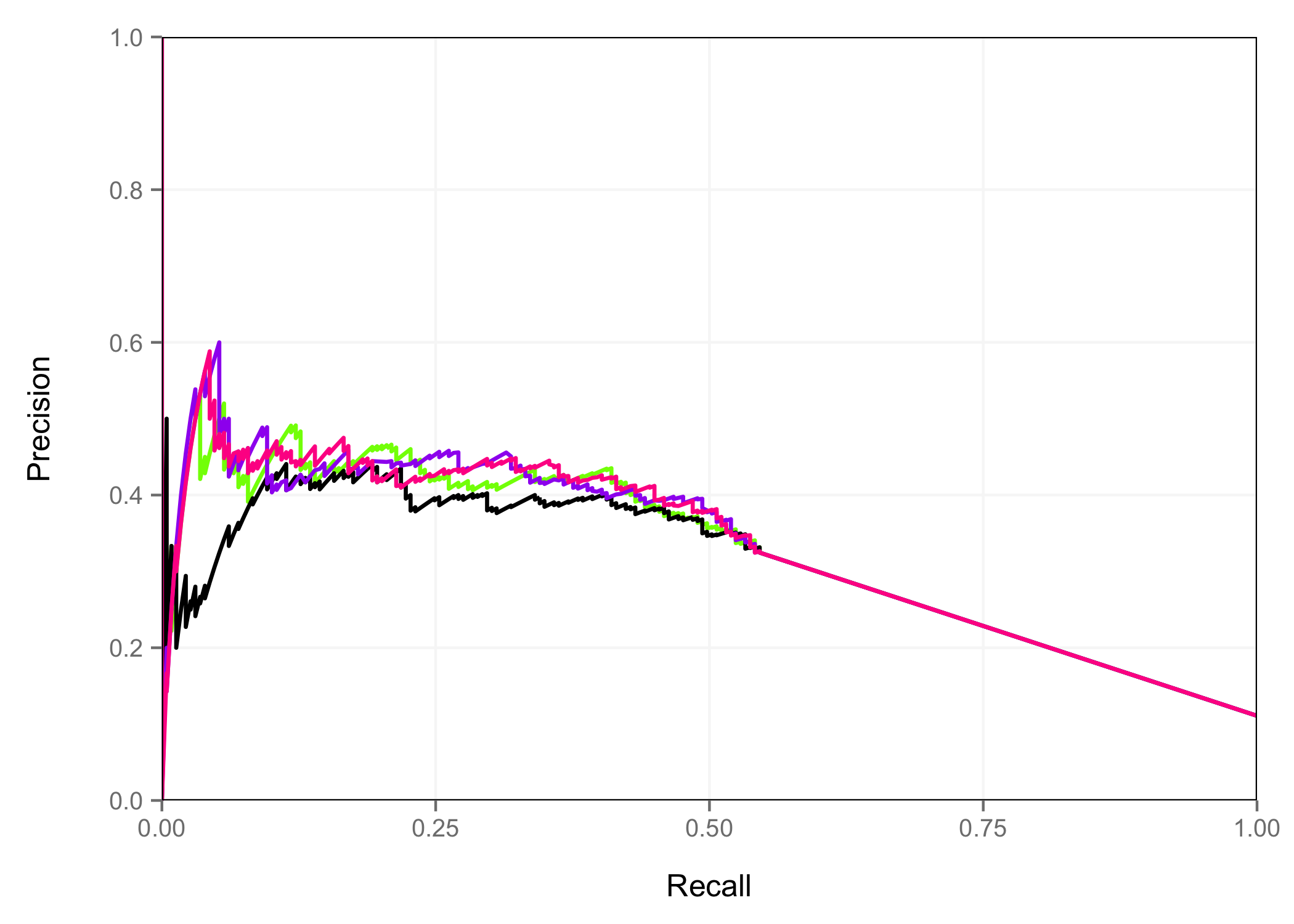 H3K27ac Signal
% Methylated CpG
H3K27ac Signal + Methylation
H3K27ac Signal x 2 + Methylation
33
Midbrain – H3K27ac Peak Space
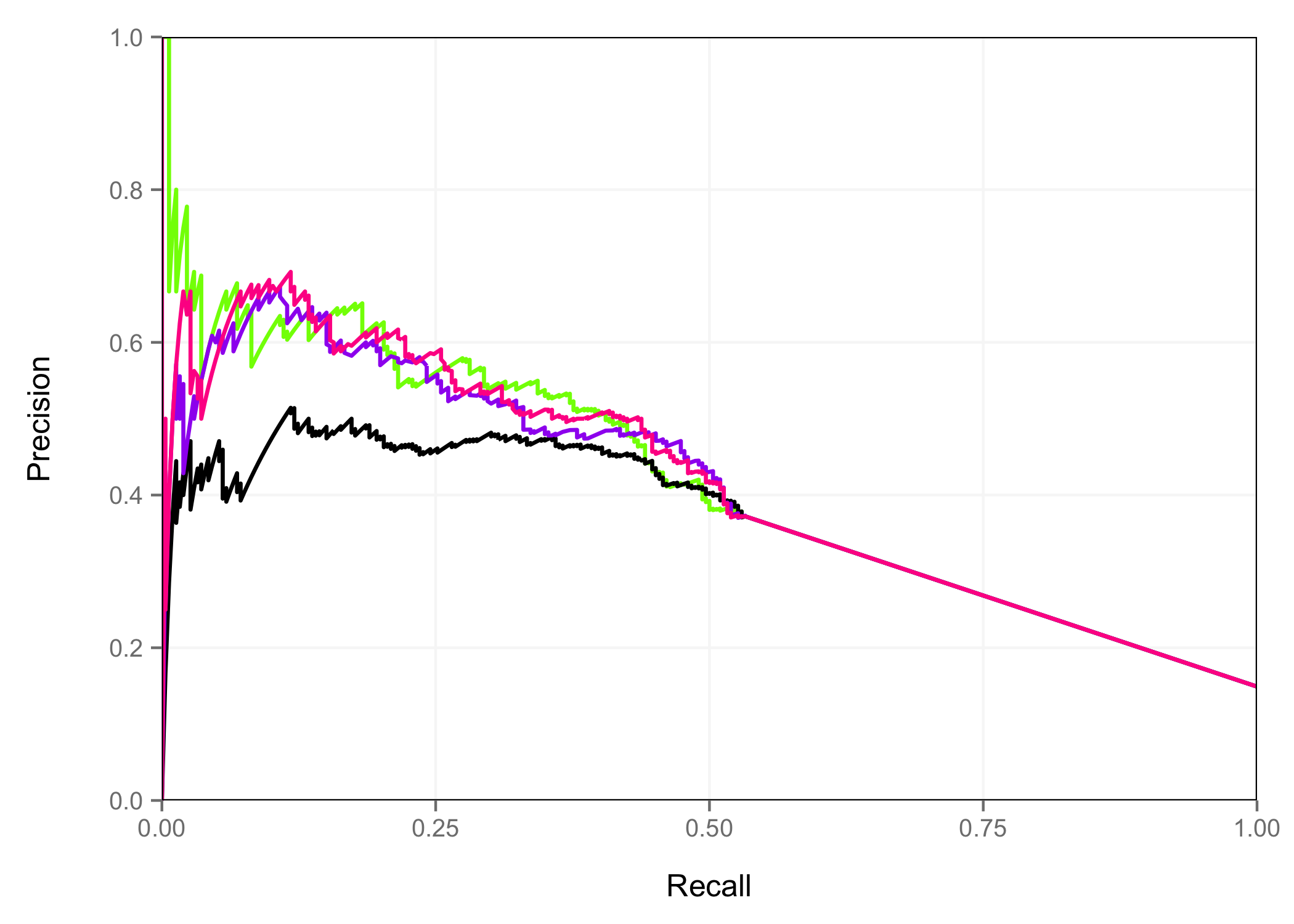 H3K27ac Signal
% Methylated CpG
H3K27ac Signal + Methylation
H3K27ac Signal x 2 + Methylation
34
Neural Tube - H3K27ac Peak Space
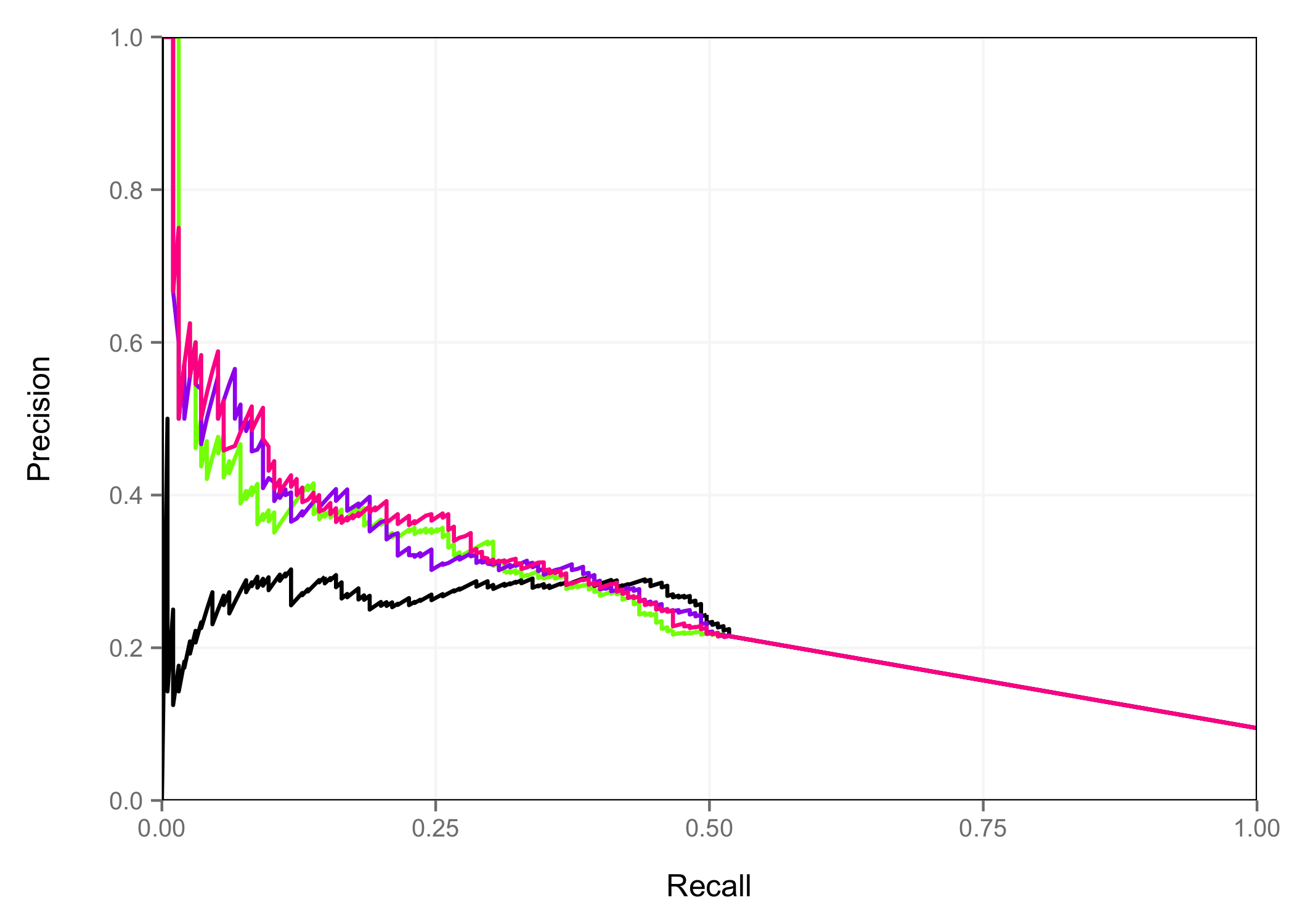 H3K27ac Signal
% Methylated CpG
H3K27ac Signal + Methylation
H3K27ac Signal x 2 + Methylation
35
Area Under PR Curves
36
Conclusion – Part II
1. For time point/tissue combinations with DNase data and H3K27ac data: 
center predictions on DNase peaks
rank peaks based on an average rank of DNase x 2 + H3K27ac signal

2. For time point/tissue combinations with only H3K27ac data: 
center predictions on H3K27ac peaks
rank peaks based on an average rank of H3K27ac signal x 2 + CpG % methylation
37